NLI Updates
TLOS
A Unit of the Division of IT
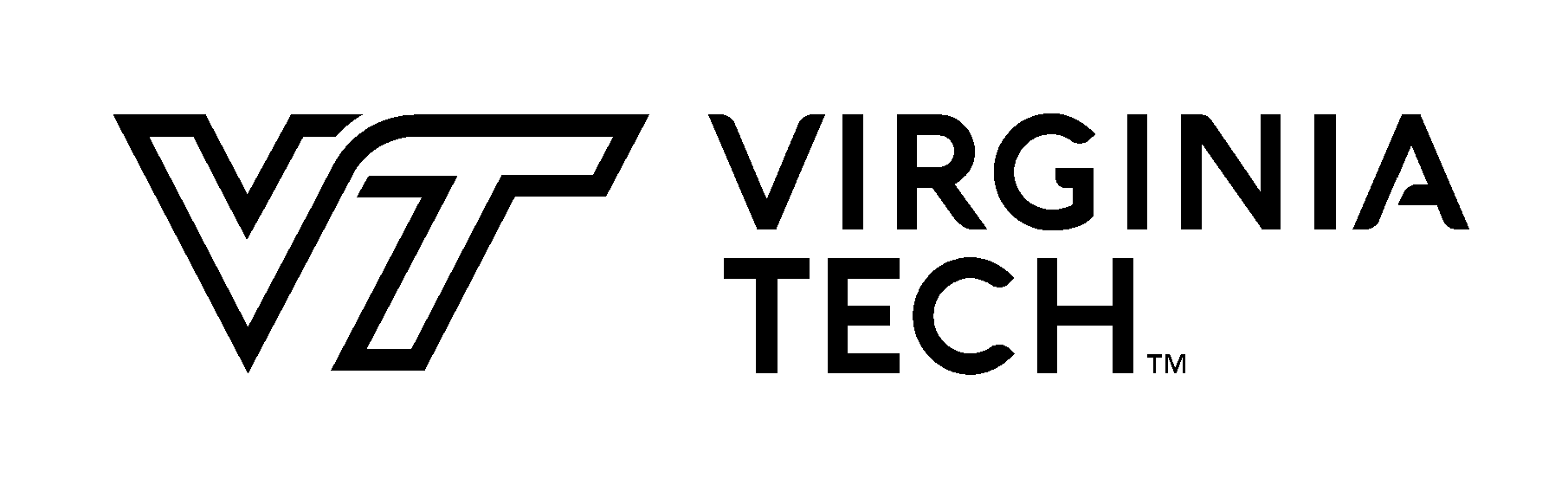 [Speaker Notes: Do Attendance as people walk in. WELCOME THEM.]
NLI Curriculum Advisory Group
NLI Competencies
Data-informed Learning Environments
Data-informed Learning Experiences
Productivity
Assessment and Evaluation
Inclusive Practices
Outreach 

Needs Assessment Pilot
[Speaker Notes: Zoom is our new Video Conferencing System.. IT IS FOR Everyone.

Included Features
7,800 – Large Meeting 200
200 – Webinar 500 – Requestable feature
750 – Cloud Room Connectors- This means that it is compatible with existing Polycom rooms that Webex was not compatible with. Your department can make equipment last longer if need be. This could save money in the long run.

[Transition] Zoom includes additional features]
TLOS Curriculum Team
TLOS Branded Training
Tiered training structure (Level 1, Level 2)
Quality Control
Shared Templates, Designs, and Governance
[Speaker Notes: Zoom is our new Video Conferencing System.. IT IS FOR Everyone.

Included Features
7,800 – Large Meeting 200
200 – Webinar 500 – Requestable feature
750 – Cloud Room Connectors- This means that it is compatible with existing Polycom rooms that Webex was not compatible with. Your department can make equipment last longer if need be. This could save money in the long run.

[Transition] Zoom includes additional features]
Badging/Micro-credentialing
Credly Pilot with:
APEX
CETL
University Libraries
NLI Instructor Certification
`60 instructors certified to lead NLI Session
[Speaker Notes: Zoom is our new Video Conferencing System.. IT IS FOR Everyone.

Included Features
7,800 – Large Meeting 200
200 – Webinar 500 – Requestable feature
750 – Cloud Room Connectors- This means that it is compatible with existing Polycom rooms that Webex was not compatible with. Your department can make equipment last longer if need be. This could save money in the long run.

[Transition] Zoom includes additional features]
Computer Refresh
Computers are coming in and being tagged.
120/`500 still need to finish credits this cycle.  Please help spread the word
[Speaker Notes: Zoom is our new Video Conferencing System.. IT IS FOR Everyone.

Included Features
7,800 – Large Meeting 200
200 – Webinar 500 – Requestable feature
750 – Cloud Room Connectors- This means that it is compatible with existing Polycom rooms that Webex was not compatible with. Your department can make equipment last longer if need be. This could save money in the long run.

[Transition] Zoom includes additional features]